PROPUESTA PARA LA REGULACIÓN DE LA DISTRIBUCIÓN DE RECURSOS A LOS GOBIERNOS PROVINCIALES, DE ACUERDO AL ARTÍCULO 272 NUMERAL 4 DE LA CONSTITUCIÓN DE LA REPÚBLICA
(IMPLEMENTACIÓN DEL CRITERIO VIAL)
ANTECEDENTES
2
El primer artículo de la reforma establece que en el Art. 192 se  agregue un inciso que hace viable la distribución de los recursos para los GAD provinciales, considerando el número de kilómetros.
1.- PROPUESTAS Y OBSERVACIONES AL PROYECTO DE LEY DEL AS. BYRON MALDONADO
Observación y Propuesta.
La inclusión del artículo es correcta. Se debe tomar en cuenta, sin embargo, lo que la enmienda menciona, que esta distribución será solo para las provincias excluyendo al régimen especial de Galápagos
3
En el segundo artículo se agrega un inciso al 194 del COOTAD, en el que adecua la enmienda para contar con la fórmula del criterio vial como componente.
2.- PROPUESTAS Y OBSERVACIONES AL PROYECTO DE LEY DEL AS. BYRON MALDONADO
Observación y Propuesta.

El mismo razonamiento del artículo 1 respecto a que debe puntualizarse que la provincia de Galápagos, al constituir un régimen especial, se someterá a su propia norma.
4
3.- PROPUESTAS Y OBSERVACIONES AL PROYECTO DE LEY DEL AS. BYRON MALDONADO
5
4.- PROPUESTAS Y OBSERVACIONES AL PROYECTO DE LEY DEL AS. BYRON MALDONADO  (DISPOSICIONES TRANSITORIAS)
6
PROPUESTAS Y OBSERVACIONES AL PROYECTO DE LEY DEL AS. BYRON MALDONADO  (DISPOSICIONES TRANSITORIAS)
7
PROPUESTAS Y OBSERVACIONES AL PROYECTO DE LEY DEL AS. BYRON MALDONADO  (DISPOSICIONES TRANSITORIAS)
8
PROPUESTAS Y OBSERVACIONES AL PROYECTO DE LEY DEL AS. BYRON MALDONADO  (DISPOSICIONES TRANSITORIAS)
9
2011 - 2013
Disposición Transitoria Octava del Cootad - Ponderación de los criterios constitucionales


2014 - 2017
Resolución No. 003-CNC-2013


2018 – 2021
Resolución No. 002-CNC-2017
INCLUIR
Criterio Vial
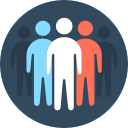 21% Ingresos Permanentes
Población
10% Ingresos no Permanentes
10%
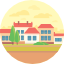 Densidad Poblacional
14%
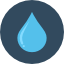 NBI
25%
Logros en el mejoramiento de los Niveles de Vida
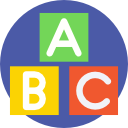 25%
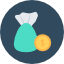 Esfuerzo Fiscal (Capacidad Fiscal)
10%
Monto A: Sumatoria de leyes 2010
Monto B: Excedente entre el 21% de ingresos permanentes y 10% de ingresos no permanentes (menos Monto A)
Esfuerzo Administrativo
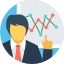 6%
Cumplimiento de Metas
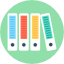 10%
10
[Speaker Notes: Dimensión de la superficie territorial de la provincia; la cantidad de kilómetros de vías rurales requeridas en la provincia; no incluye la dimensión y potencial de las áreas productivas; las distancias entre polos de desarrollo, la población flotante, las áreas vulnerables y de protección; los recursos potenciales del territorio como la cantidad de agua producida, el potencial minero, la cantidad de flora y fauna, la tributación de las empresas y personas]
Para la construcción del Criterio Vial se requiere tomar en cuenta el peso de este criterio en la fórmula integral del MET
El Criterio Vial solo va a redistribuir el monto B Actual. 

Esto no significa una asignación adicional de recursos.
2021
Monto B: 182.76 USD millones
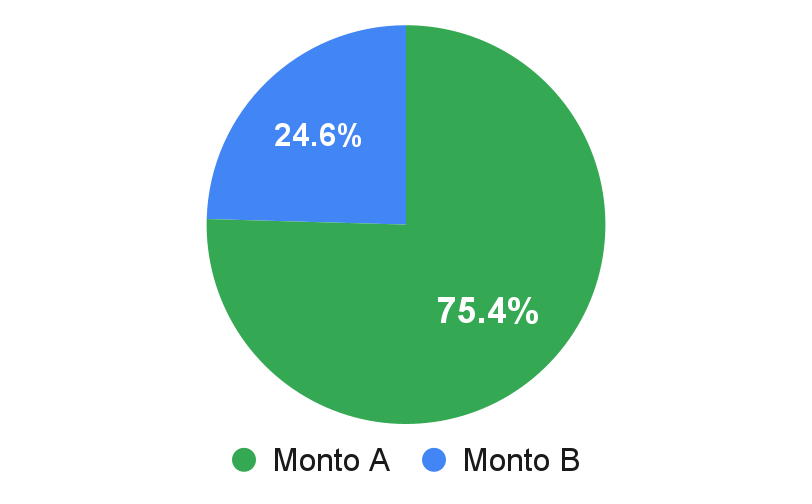 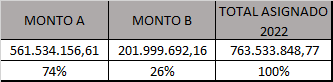 Se plantearon 4 posibles pesos para el Criterio Vial
El impacto final dependerá de la redistribución de pesos (por cada criterio)
Se plantearon 3 escenarios según la modificación de los criterios
Se identificaron 11 posibles variables de 4 fuentes de información en talleres de trabajo con diferentes instituciones
Se requiere de fuentes confiables de datos cuya periodicidad pueda ser actualizada en el tiempo
Información disponible
Fuente oficial
Quememos roma
Variables utilizadas
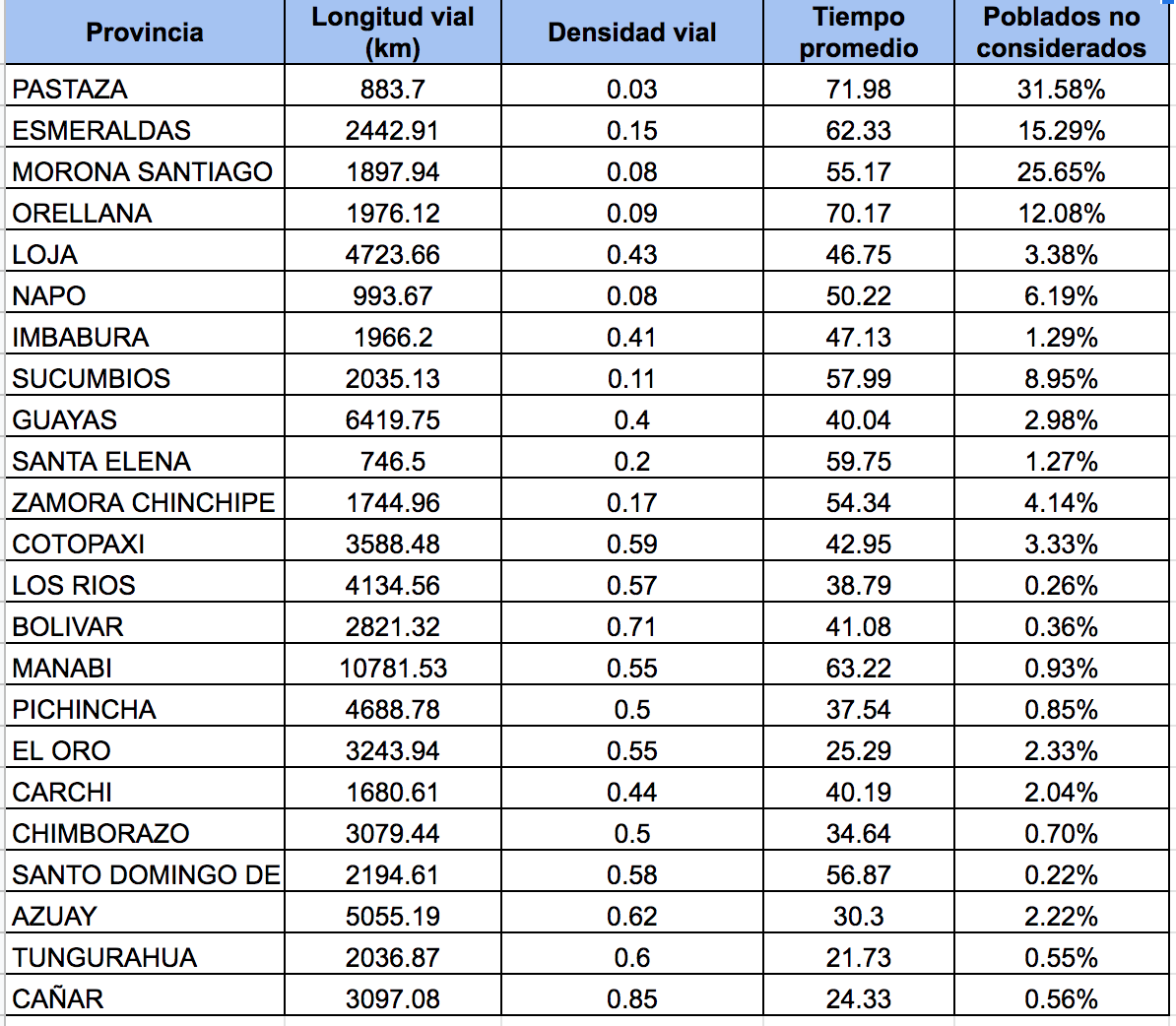 Se plantean 2 fórmulas finales para el análisis del Criterio Vial
Se estandarizó entre 0 y 1 a las 3 variables consideradas para poder relacionarlas entre sí
Se utilizaron 2 enfoques de equidad para el escenario sugerido
Primer enfoque: Suavización de transferencias
Disminuye la magnitud de la transferencia de los que más tienen
Segundo enfoque: Mejorar la redistribución
Distribuye a los que menos reciben quitando a los que más reciben
Fórmula Sugerida: Densidad vial + Tiempo Promedio + Poblados no considerados +  Puntos Críticos
Fórmula Referencial: Longitud vial (km) + Total km ejecutados de los planificados
vrs
5 provincias aumentarían sus transferencias, mientras que 19 provincias se les asignaría menos recursos
12 provincias aumentarían sus transferencias, mientras que 12 provincias se les asignaría menos recursos
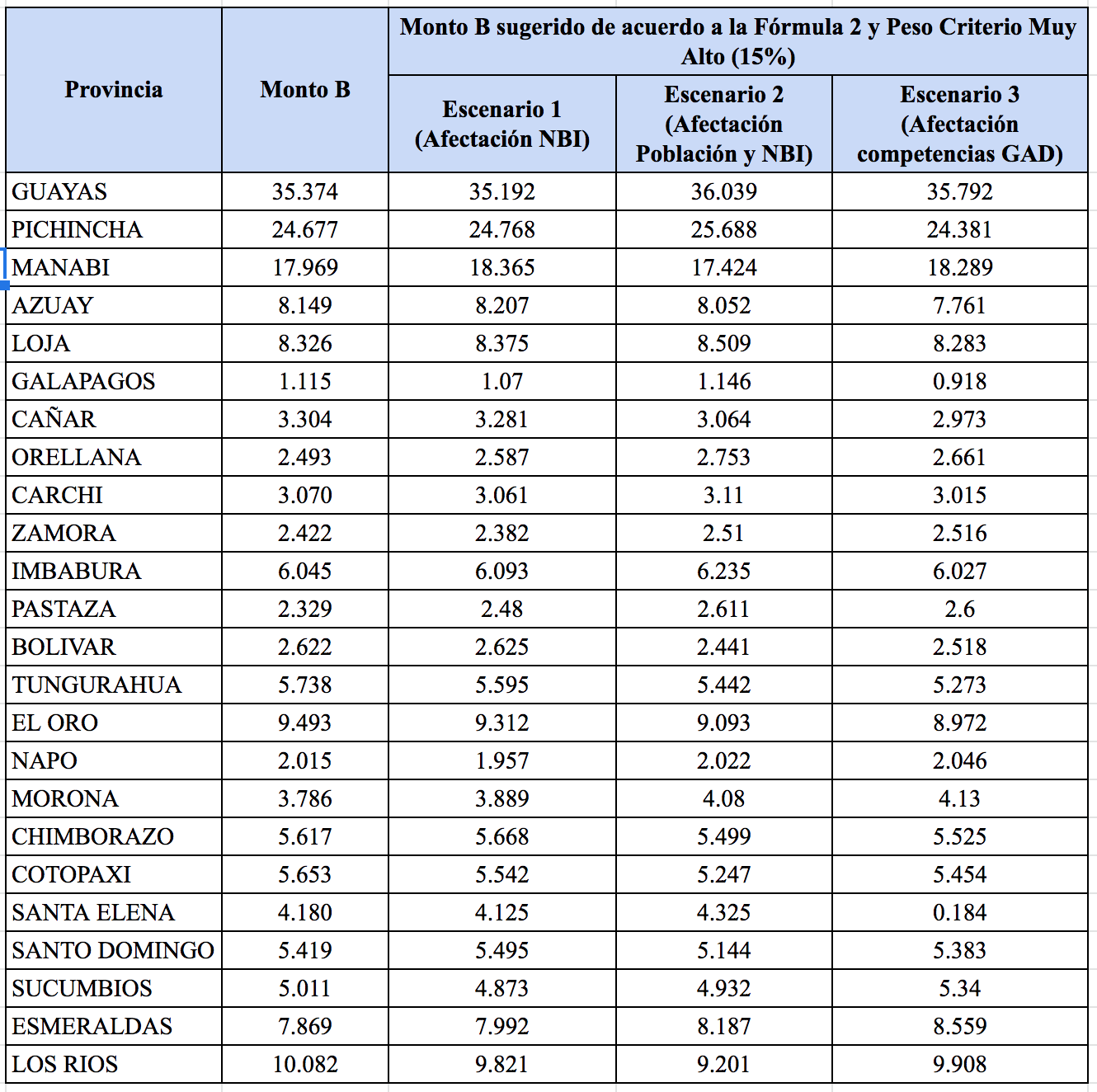 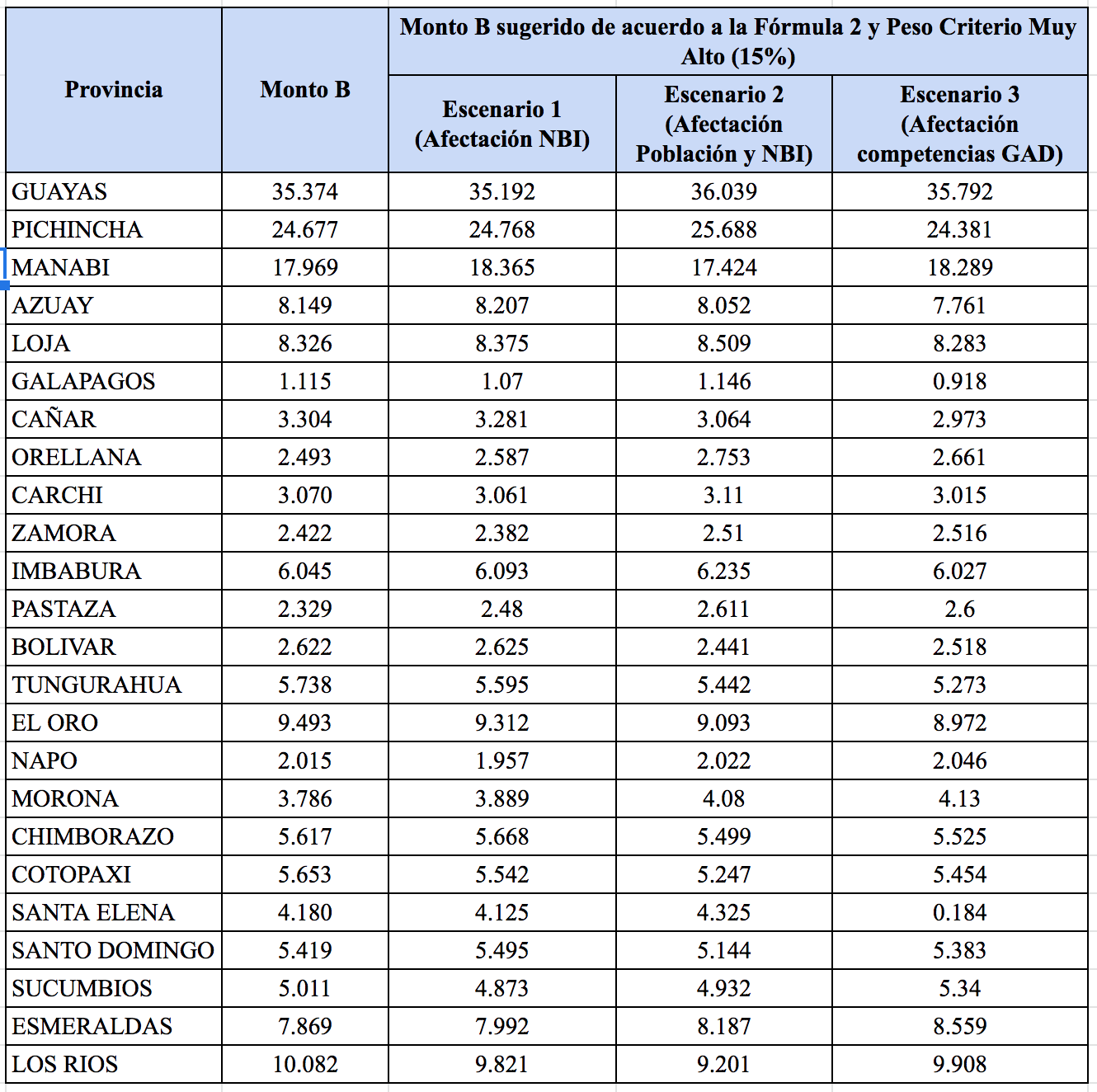 Los escenarios han sido socializados en 3 reuniones generales con los GADs y en reuniones específicas con:Azuay, Loja, Imbabura y Guayas
Impacto monterio 1.24 (millones) de acuerdo a la Fórmula 2, Peso Alto (10%)